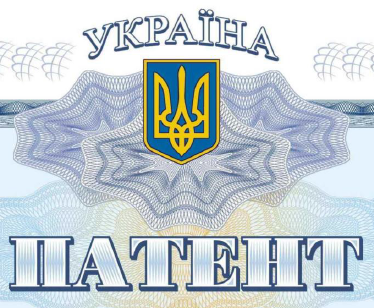 ПРАКТИЧНЕ ЗАНЯТТЯ 2ВИНАХІД, ОЗНАЙОМЛЕННЯ ЗІ СКЛАДОМ ЗАЯВКИ НА ВИНАХІД ТА ВИМОГАМИ ДО ДОКУМЕНТІВ, ЯКІ ВХОДЯТЬ У ЗАЯВКУ
Мета заняття: Ознайомлення із об’єктами винаходу, властивостями патентоспроможності, складом заявки на винахід та вимогами до документів, які входять до заявки.
План
Об’єкт винаходу.
Документи, що входять у склад заявки.
Розробка документації для подання винахід (корисну модель).
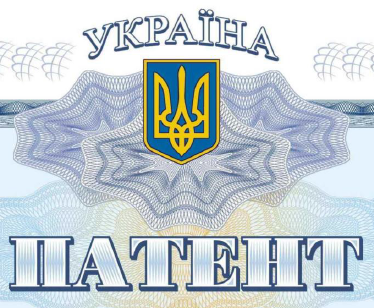 ПРАКТИЧНЕ ЗАНЯТТЯ 2
Зміст і порядок проведення патентних досліджень в Україні регламентуються ДСТУ 3575-97 «Патентні дослідження. Основні положення та порядок проведення». У цьому стандарті дається таке визначення:
«Патентні дослідження – дослідження технічного рівня і тенденцій розвитку об'єктів господарської діяльності, їх патентоспроможності, патентної чистоти, конкурентоспроможності (ефективності використання за призначенням) на основі патентної та іншої інформації».
Патентні дослідження проводяться переважно на основі аналізу джерел патентної інформації, а також науково-технічної, рекламно-комерційної та експертної інформації. 
Характер і обсяг залученої інформації залежать від об'єкта дослідження, від етапу його життєвого циклу та мети дослідження.
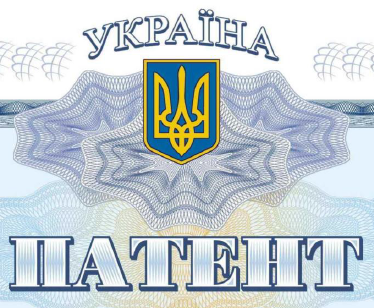 ПРАКТИЧНЕ ЗАНЯТТЯ 2
За своїм характером і змістом патентні дослідження відносять до прикладних науково-дослідних робіт (НДР) і вони є необхідними інформаційно- аналітичними дослідженнями в ході прийняття обґрунтованих рішень під час вирішення задач, пов'язаних зі створенням, освоєнням, виробництвом, реалізацією, удосконаленням, використанням, ремонтом, зняттям з виробництва та утилізацією об'єктів господарської діяльності.
Патентні дослідження можуть проводитися як у вигляді самостійної НДР, так і в складі інших робіт.
Розглянемо основні поняття, що мають відношення до проведення патентних досліджень: 
- патентні дослідження – системний науковий аналіз властивостей об'єкта господарської діяльності протягом його життєвого циклу, які випливають з правової охорони об'єктів промислової власності; документи на об'єкти промислової власності: 
- охоронні документи на об'єкти промислової власності (патенти, свідоцтва); опубліковані заявки на винаходи;
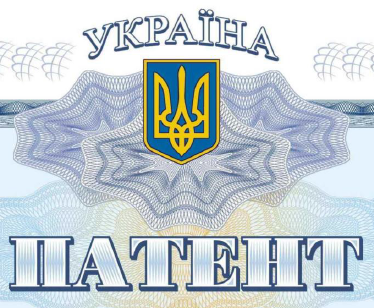 ПРАКТИЧНЕ ЗАНЯТТЯ 2
- патент – юридично-технічний документ, який засвідчує право на винахід (корисну модель, промисловий зразок); 
- свідоцтво про охорону права на об'єкт промислової власності – правоохоронний документ, що видається після державної реєстрації на знак для товарів і послуг, на право користування найменуванням місця походження товару;
- об'єкти промислової власності – винаходи, корисні моделі, промислові зразки, знаки для товарів і послуг, фірмові найменування та позначення походження чи найменування місця походження товарів, а також недопущення недобросовісної конкуренції; промислова власність поширюється на промисловість, торгівлю, сільське господарство, продукти промислового чи природного походження;
- винахід (корисна модель) – результат творчої діяльності людини у будь- якій галузі технології, який відповідає умовам патентоспроможності, тобто є новим, має винахідницький рівень і до того ж промислово придатний;
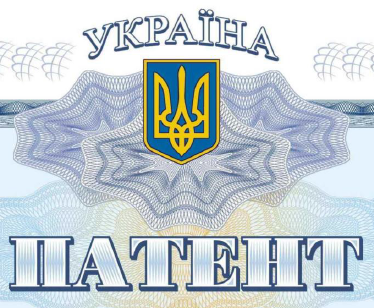 ПРАКТИЧНЕ ЗАНЯТТЯ 2
- промисловий зразок – результат творчої діяльності людини у
 галузі художнього конструювання, який відповідає умовам патентоспроможності, тобто є новим і промислово придатним; знак для товарів і послуг – позначення, за яким товари і послуги одних осіб відрізняють від однорідних товарів і послуг інших осіб;
- недобросовісна конкуренція – будь-які дії у конкуренції, що суперечать правилам торгівлі та іншим чесним звичаям у підприємницькій діяльності;
- патентоспроможність – це властивість, якої набуває об'єкт господарської діяльності та його складові частини в разі відповідності умовам надання правової охорони винаходу, корисній моделі, промисловому зразку та іншим об'єктам промислової власності згідно з чинним законодавством держави;
- порушення прав власника чинного охоронного документа – будь-яке посягання на права власника чинного охоронного документа, що тягне за собою відповідальність згідно з чинним законодавством держави; 
- господарська діяльність – будь-яка діяльність, у тому числі підприємницька, пов'язана з виробництвом і обміном матеріальних та нематеріальних благ, що виступають у формі товару;
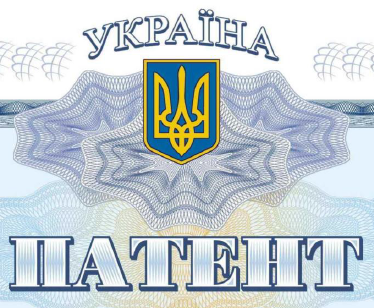 ПРАКТИЧНЕ ЗАНЯТТЯ 2
об'єкт господарської діяльності:
 продукт (пристрій, речовина, штам мікроорганізму, культура клітин рослин і тварин);
спосіб;
позначення товарів і послуг;
суб'єкт господарської діяльності – це юридична особа (підприємство, об'єднання підприємств, установа, організація будь-якої організаційно- правової форми, а також громадянин, який має статус підприємця);
- патентна ситуація щодо об'єкта господарської діяльності – сукупність даних з правової охорони об'єктів промислової власності;
- життєвий цикл об'єкта господарської діяльності – сукупність взаємопов'язаних етапів створення, використання та послідовного удосконалення об'єкта господарської діяльності;
- науково-технічна інформація – документовані або публічно оголошувані відомості про вітчизняні та зарубіжні досягнення науки, техніки і  виробництва, одержані в процесі науково-дослідної, дослідно- конструкторської, виробничої та громадської діяльності.
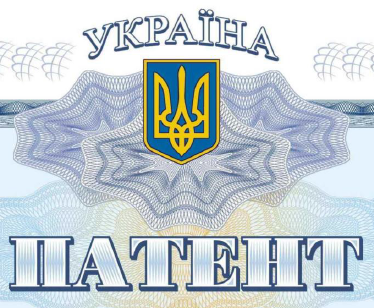 ПРАКТИЧНЕ ЗАНЯТТЯ 2
- МПК – міжнародна патентна класифікація;
- формула винаходу, корисної моделі – складена за встановленими правилами коротка словесна характеристика, якою виражено технічну суть винаходу, корисної моделі;
- опис винаходу, корисної моделі – документ заявки на видачу патенту, що містить інформацію, необхідну і достатню для здійснення на її основі технічного рішення;
- реферат винаходу, корисної моделі – документ заявки на видачу патенту, який являє собою короткий виклад опису винаходу (корисної моделі), що служить для мети надання технічної інформації;
- патентовласник – юридична та (або) фізична особа, якій належить виключне право на використання винаходу, що охороняється патентом;
- ліцензія – дозвіл на використання об'єкта виключного права, тобто надання права на використання винаходу, корисної моделі, промислового зразка, товарного знаку, ноу-хау за певну винагороду на певний відрізок часу та на певних умовах.
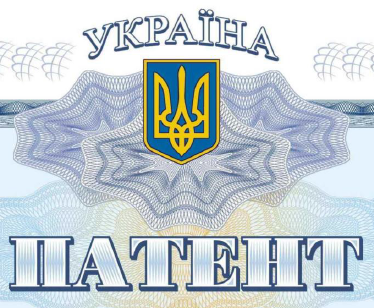 ПРАКТИЧНЕ ЗАНЯТТЯ 2
Юридично акцент потрібно зробити на таких положеннях:
будь-яка фізична або юридична особа, яка використовує винахід, корисну модель або промисловий зразок, що охороняються патентом без дозволу патентовласника, вважається порушником патенту;
на вимогу патентовласника порушення патенту повинно бути припинено, а фізична або юридична особа, винна в порушенні патенту, зобов'язана відшкодувати патентовласникові завдані збитки відповідно до Цивільного кодексу України;
- порушенням виключного права патентовласника визнається несанкціоноване виготовлення, застосування, ввезення, пропозиція до продажу, продаж, інше введення в господарський обіг або збереження з цією метою продукту, що містить запатентований винахід, корисну модель, промисловий зразок, а також застосування способу, що охороняється патентом на винахід, або введення в господарський обіг, зберігання з цією метою продукту, виготовленого безпосередньо способом, що охороняється патентом на винахід, при цьому новий продукт вважається отриманим запатентованим способом у разі відсутності доказів протилежного.
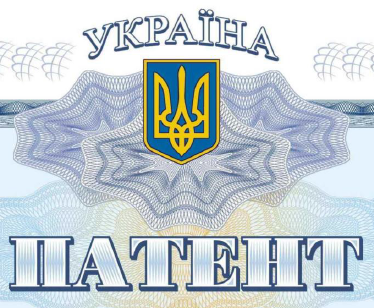 ПРАКТИЧНЕ ЗАНЯТТЯ 2
Оформлення документів .       Склад заявки
Заявка повинна містити:
заяву про видачу патенту (деклараційного патенту) України на винахід чи деклараційного патенту України на корисну модель;
опис винаходу (корисної моделі);
формулу винаходу (корисної моделі);
креслення (якщо на них є посилання в описі);
реферат.
Оформлення документів заявки
Документи заявки, а саме: заяву про видачу патенту, опис і формулу винаходу (корисної моделі), креслення і реферат подають у трьох примірниках.
Документи, які потребують подальшого перекладу, можуть бути подані мовою оригіналу в одному примірнику, а їх переклад – у трьох примірниках.
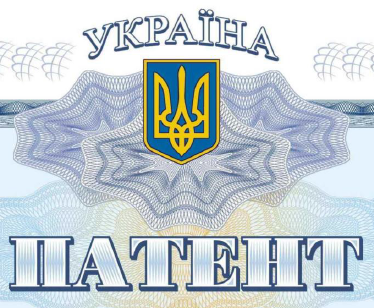 ПРАКТИЧНЕ ЗАНЯТТЯ 2
Усі документи заявки на винахід (корисну модель) слід  оформляти таким чином, щоб можна було зберігати їх тривалий час і безпосередньо репродукувати в необмеженій кількості копій. Документи заявки друкують на аркушах білого паперу форматом 210×297 мм. Кожний документ заявки починають на окремому аркуші, при цьому другий і наступні аркуші нумерують арабськими цифрами.
Кожний аркуш використовують лише з одного боку з розміщенням рядків паралельно меншому боку аркуша.
Мінімальний розмір полів аркушів опису, формули, реферату становить, мм: 
- ліве – 25; верхнє – 20; праве і нижнє – 20.
Креслення виконують на аркушах білого паперу форматом 210 * 297 мм.
Мінімальний розмір полів аркушів креслень становить, мм:
 ліве – 25; верхнє – 25; праве – 10; нижнє – 15.
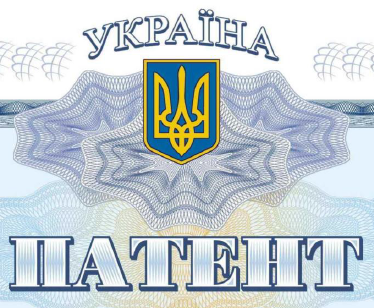 ПРАКТИЧНЕ ЗАНЯТТЯ 2
Графічні зображення
Графічні зображення (власне креслення, схеми, діаграми) виконують відповідно до правил креслення на щільному білому гладкому папері чорними чіткими лініями і штрихами, які не витираються, без розтушовування і розмальовування.
Масштаб і чіткість зображень вибирають такими, щоб при репродукуванні з лінійним зменшенням розмірів до 2/3 можливо було розпізнати всі деталі.
Висота цифр і літер повинна бути не менше 3,2 мм. Цифрові та літерні позначення мають бути чіткими, товщина їх ліній повинна відповідати товщині ліній зображення. Цифри та літери не слід брати в дужки та лапки.
На кресленнях використовують переважно прямокутні (ортогональні) проекції (у різних видах, розрізах й перерізах), в окремих випадках допускається також використання аксонометричної проекції. Кожний елемент на кресленні виконують пропорційно до всіх інших елементів за винятком випадків, коли для чіткого зображення елемента необхідне розрізнення пропорцій.
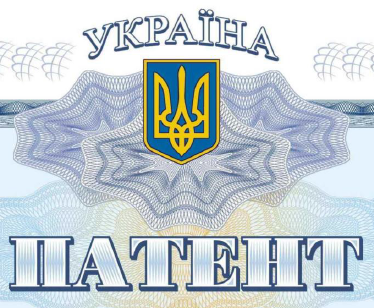 ПРАКТИЧНЕ ЗАНЯТТЯ 2
Розміри на кресленнях не позначають, їх наводять за потреби в описі. Креслення виконують без будь-яких написів, за винятком необхідних слів, таких як «вода», «пара», «відкрито», «закрито», «розріз за А–А».
Окремі фігури розміщують таким чином, щоб аркуші були максимально заповненими і креслення можна було читати при вертикальному розташуванні довших боків аркуша.
Якщо фігури, що розміщені на двох і більше аркушах, являють собою частини єдиного креслення, то їх розміщують таким чином, щоб це креслення можна було скомпонувати без пропусків будь-якої із зображених на різних аркушах фігур.
На одному аркуші креслення можна розміщувати декілька фігур, при цьому слід чітко відмежовувати їх одну від одної.
Елементи фігур позначають арабськими цифрами відповідно до посилань на них в описі винаходу (корисної моделі). Одні й ті самі елементи на декількох фігурах позначають одними й тими ж цифрами. Позначення, про які не згадують в описі винаходу, на кресленнях не проставляють і навпаки.
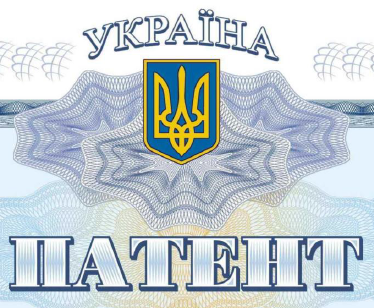 ПРАКТИЧНЕ ЗАНЯТТЯ 2
Якщо графічні зображення поданні у вигляді схеми, то при її виконанні застосовують стандартизовані умовні графічні позначення. Якщо схема подана у вигляді прямокутників як графічних позначень елементів, то, крім цифрового позначення, безпосередньо в прямокутник, якщо це можливо, вписують і назву елемента. 
Якщо розміри графічного зображення елемента не дозволяють цього зробити, то назву елемента можна зазначити на виносній лінії (за потреби у вигляді напису під цим елементом).
На схемах одного виду допускається зображення окремих елементів схем іншого виду (наприклад, на електричній схемі допускається зображення елементів кінематичних, гідравлічних схем тощо).
Кожне графічне зображення нумерується послідовно арабськими цифрами (фіг. 1, фіг. 2 тощо) незалежно від виду цього зображення (креслення, схема, діаграма тощо) і нумерації аркушів відповідно до черговості наведення їх у тексті опису. Якщо опис винаходу пояснює лише одне графічне зображення, то воно не має нумерації.
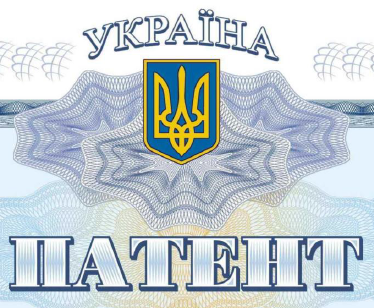 ПРАКТИЧНЕ ЗАНЯТТЯ 2
Контрольні запитання
1. Що може і що не може бути об`єктом винаходу?
Хто автор винаходу, патентовласник і які їхні права?
Опис винаходу (Структура опису, аналоги винаходу, суть винаходу, формула винаходу).
Винахід-спосіб (специфіка винаходів-способів, характеристика способу, застосування раніше відомого продукту за новим призначенням).
Порядок розгляду заявки (Пріоритет заявки, попередня експертиза, формальна експертиза, кваліфікаційна експертиза, державна реєстрація).
Які умови припинення дії патенту?
Що таке службовий та секретний винаходи?
Література:
Дергачова В.В., Пермінова С.О. Інтелектуальна власність: навчальний посібник / В. В. Дергачова, С. О. Пермінова; за ред. О. А. Гавриша . К.: НТУУ «КПІ», 2015.  416 с.:
Наукова діяльність, Патентознавство. Інтелектуальна власність : підручник /Укладачі: Г.О. Оборський, І.М. Чістякова, Д.Д. Татакі, О.С. Білоусов, І.К. Кривдіна, В.П. Кубко, С.Х. Яворський.  К : Каравела, 2016. 232 с. 
Ходаківський Є. І. Інтелектуальна власність: економіко-правові аспекти. Підручник: 3-тє вид., перероб. та доп. / Є. І. Ходаківський, В. П. Якобчук, І. Л. Литвинчук.  К.: «Центр учбової літератури», 2017.  504 с.